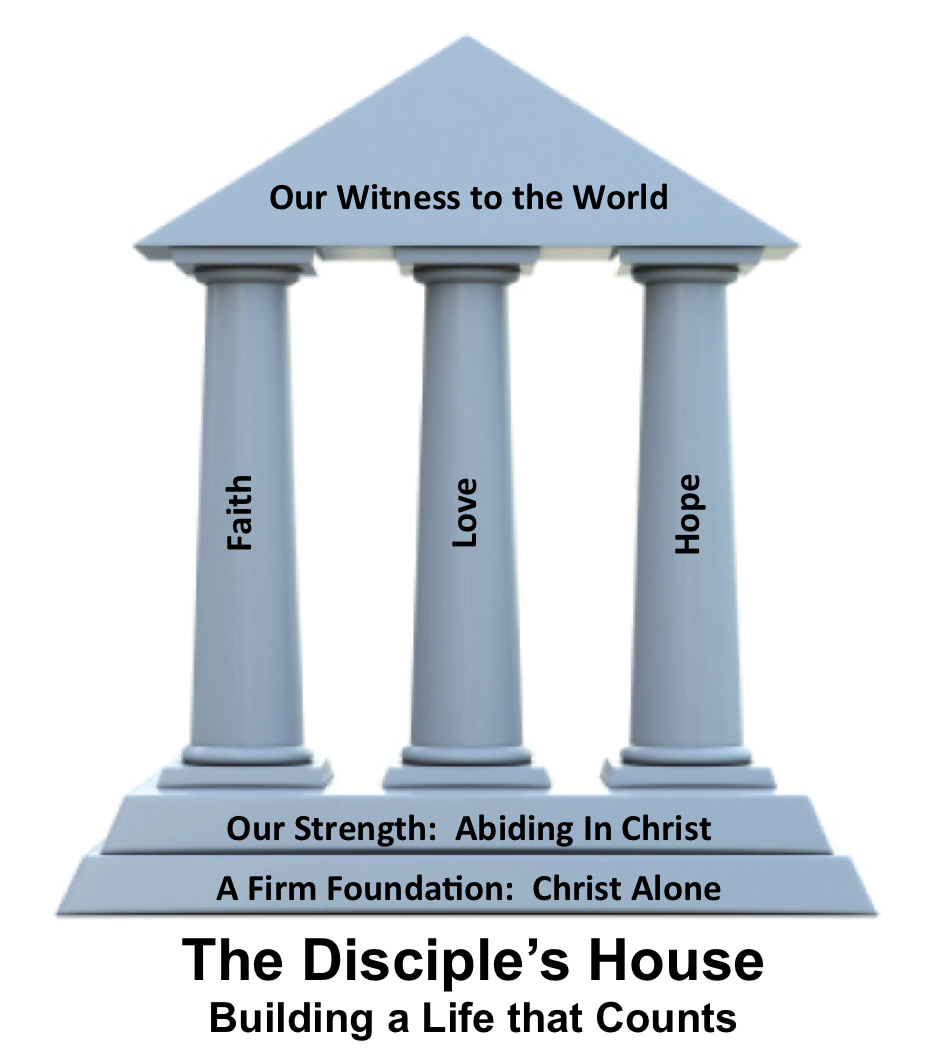 Who is Jesus?
Revelation 1:12-20
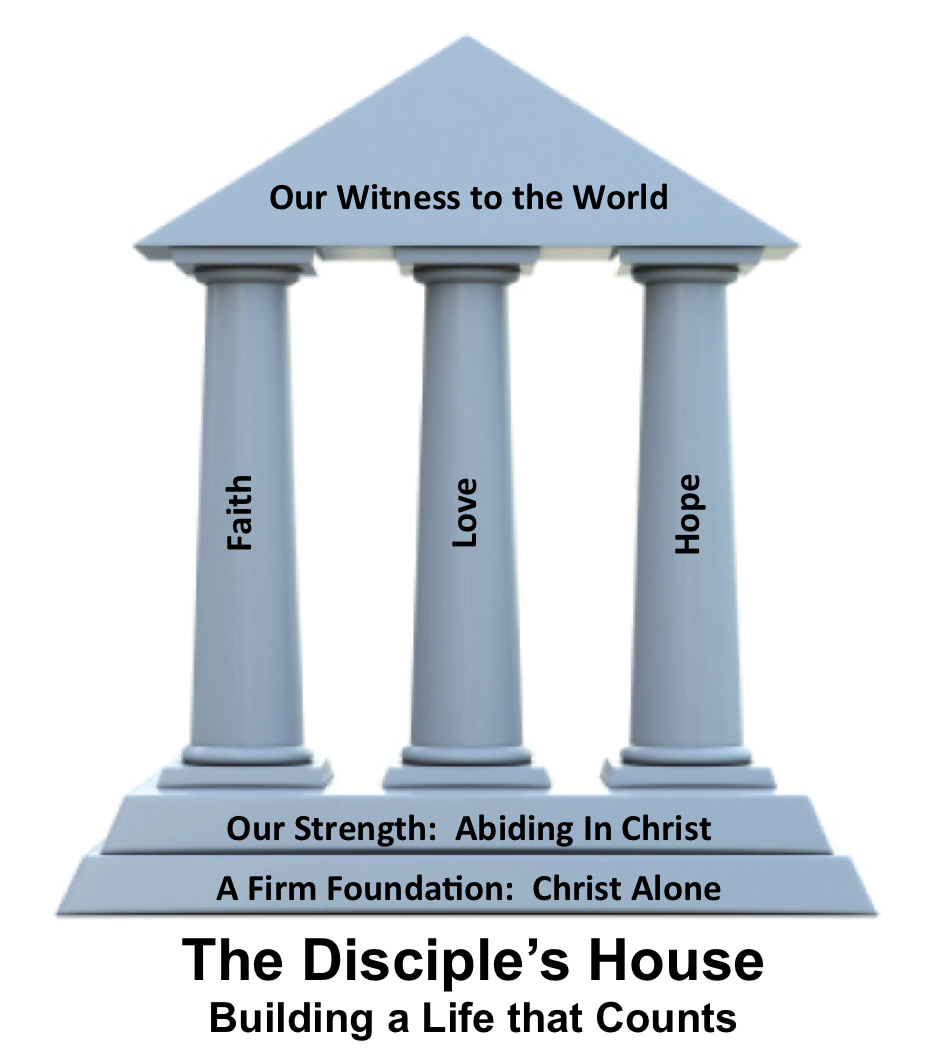 2 Timothy 3:10-17


10 You, however, have followed my teaching, my conduct, my aim in life, my faith, my patience, my love, my steadfastness, 11 my persecutions and sufferings that happened to me at Antioch, at Iconium, and at Lystra—which persecutions I endured;
yet from them all the Lord
rescued me.
2 Timothy 3:10-17


12 Indeed, all who desire to live a godly life in Christ Jesus will be persecuted, 13 while evil people and impostors will go on from bad to worse, deceiving and being deceived. 14 But as for you, continue in what you have learned
and have firmly believed, knowing
from whom you learned it
2 Timothy 3:10-17


15and how from childhood you have been acquainted with the sacred writings, which are able to make you wise for salvation through faith in Christ Jesus. 16 All Scripture is breathed out by God and profitable for teaching, for reproof, for correction, and for
training in righteousness,
2 Timothy 3:10-17


17 that the man of God may be complete, equipped for every good work.
To Abide in Christ is to remain in His _____
 
 
By following the ________ of _______
 
By being _______ as a _____
 
By __________ in the _____
word
example
others
trained
child
word
continuing
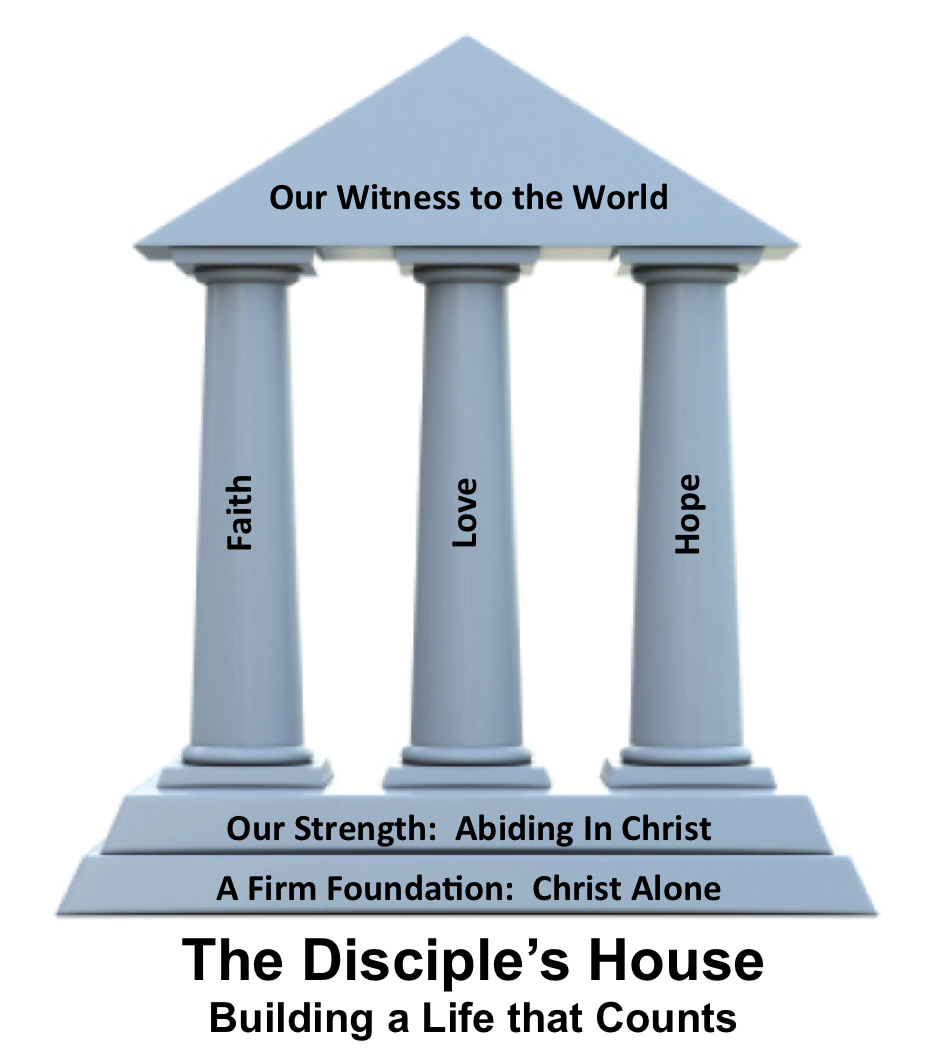